Slides for public – redacted
Selpercatinib for previously treated RET fusion-positive advanced non-small-cell lung cancer (managed access review of TA760)
Technology appraisal committee D [04 September 2024]
Chair: Megan John
Lead team: Carole Pitkeathley, Martin Bradley, Matt Bradley
External assessment group: Liverpool Reviews and Implementation Group (LRiG) 
Technical team: Anna Willis, Albany Chandler, Emily Crowe
Company: Eli Lilly
© NICE 2025. All rights reserved. Subject to Notice of rights.
Selpercatinib for previously treated RET fusion-positive advanced non-small-cell lung cancer
Background and key issues
 Clinical effectiveness
 Modelling and cost effectiveness
 Other considerations 
 Summary
RET fusion-positive advanced non-small-cell lung cancer
Diagnosis and classification
Around 85 to 90% of lung cancer cases are non-small-cell lung cancer (NSCLC)
There are 2 main histological subtypes of NSCLC – squamous (~30% of NSCLC cases) and non-squamous (~70% NSCLC cases)
RET fusion-positive tumours occur in 1-2% of NSCLC cases and are rare in squamous NSCLC
RET fusion-positive NSCLC is more common in women than men, younger people than older people and in non-smokers than smokers – median age in relevant population in selpercatinib trial was 61 years
Epidemiology, symptoms and prognosis
There were 36,241 people diagnosed with NSCLC cancer in 2021 in England, around 59% had advanced disease (stage 3 or 4) on diagnosis1
Symptoms include fatigue, loss of appetite, weight loss and respiratory problems such as a persistent cough recurring chest infections, chest pain and breathlessness
Survival for people with advanced disease is poor
Source: 1. NHS England Digital. Cancer Registration Statistics 2021.
Abbreviations: RET, rearranged during transfection.
Patient perspectives
Submission from Roy Castle Lung Cancer Foundation for TA760:
Confirmed that people with RET alterations tend to be younger and are more likely to be light/non-smokers compared to the general lung cancer population
For this reason, people with RET fusion-positive NSCLC may be diagnosed later, as they do not fit the ‘typical’ lung cancer patient profile
Recently, new therapy options for people with NSCLC have become available, but there is still a need to identify further new targets and therapies
Selpercatinib is the first therapy available specifically targeted at RET fusion-positive lung cancer
It is an oral preparation – which is a clear advantage over intravenous treatments used in the hospital setting
“Symptoms such as breathlessness, cough and weight loss are difficult to treat, without active anti-cancer therapy. These are symptoms which can be distressing for loved ones to observe.”
“In the study, most side effects were managed by dose reduction/interruption However, 5% of patients stopped treatment due to side effects. This underlines the importance of management by a specialist lung cancer oncology team.”
Abbreviations: NSCLC, non-small-cell lung cancer; RET, rearranged during transfection.
Clinical expert perspectives
Currently, people have access to selpercatinib via the CDF in the first line (TA911) or following platinum-based chemotherapy with or without immunotherapy (TA760)
Selpercatinib is an excellent option for first-line therapy however:
Up to 30% of people may not have full molecular testing results available at the time of initiation of treatment
For some people, there is insufficient biopsy material available to complete a full panel of tests and the person may not be well enough to undergo a second or third biopsy
These people may be started on a non-targeted, chemotherapy-based treatment rather than the targeted treatment
“There is still a small but important cohort of patients who do not access selpercatinib first line due to failures of testing… If this option were not available, it would be of substantial detriment to a small number of patients where NHS systems had failed to provide a result of molecular testing for RET prior to initiation of treatment.”
The NHS England ctDNA testing programme will help identify more people in a timely fashion, but it is important that selpercatinib remains the next line of therapy when delays occur
Highlighted ESMO and ASCO guidelines and real-world evidence for selpercatinib (Aldea et al.)
Abbreviations: ASCO, American Society of Clinical Oncology; CDF, Cancer Drugs Fund; ctDNA, circulating tumour DNA; ESMO, European Society for Medical Oncology; NSCLC, non-small-cell lung cancer; RET, rearranged during transfection.
Equality considerations
No potential equalities issues raised at scoping stage or in company, patient or clinical expert submissions
Treatment pathway – previously-treated, advanced NSCLC
Committee conclusion TA760: Docetaxel alone and docetaxel with nintedanib are the only relevant comparators (Final appraisal determination, paragraph 3.2)
Company: Not considered relevant comparators as rarely used at this point in the pathway
Company: Immunotherapies not considered relevant comparators as people would be expected to have these at 1st line
EAG: Clinical advice that 75% receive immunotherapy 1st line and then would not be an option 2nd line
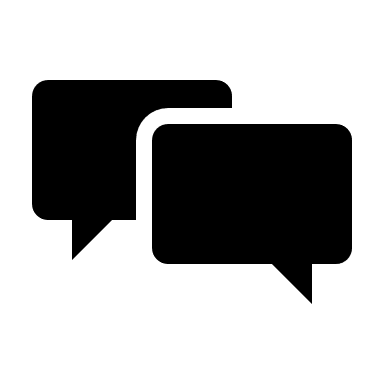 TA760 CDF – this review. 
Note: selpercatinib also recommended in the CDF in the untreated (1st line) population (TA911)
Final scope available here
See appendix: Decision problem
What are the relevant comparators?
Abbreviations: CDF, Cancer Drugs Fund; NSCLC, non-small-cell lung cancer; RET, rearranged during transfection.
[Speaker Notes: Source: Treatment pathway adapted from company submission Figure 2 and EAG report Table 1]
See appendix: Technology appraisals for selpercatinib in NSCLC
Selpercatinib (Retsevmo, Eli Lilly)
Abbreviations: CDF, Cancer Drugs Fund; MHRA, Medicines and Healthcare products Regulatory Agency; NSCLC, non-small-cell lung cancer; RET, rearranged during transfection.
[Speaker Notes: Source: Adapted from company submission, Table 2.]
See appendix: Committee’s conclusions – TA760
CONFIDENTIAL
Timeline of original appraisal (TA760) and CDF Review
2nd committee meeting Sept 2021
CDF Data collection ends (****)
CDF Review 1st committee meeting
Sept 2024
Guidance published + CDF entry
Nov 2021
1st committee meeting 
July 2021
TA760 – final guidance 
Selpercatinib recommended in the Cancer Drugs Fund (CDF)
Uncertainty due to short follow-up and no direct comparison
Results from indirect comparison highly uncertain
Could be cost effective if further data show people live longer with treatment
TA760 – managed access agreement
Areas of clinical uncertainty include:
prognostic effect of RET fusion mutation status
Progression-free survival, overall survival and time to treatment discontinuation extrapolations
Sources of data collection:
Primary: LIBRETTO-001
Secondary: SACT dataset and NHSE&I Blueteq data
Review of TA760
Company updated analysis using longer-term survival data from a larger patient population from LIBRETTO-001
Abbreviations: NHSE&I, NHS England and Improvement; NSCLC, non-small-cell lung cancer; RET, rearranged during transfection; SACT, systemic anti-cancer therapy.
Issues
Abbreviations: ICER, incremental cost-effectiveness ratio.Notes: *EAG - small impact however model structure is inflexible.
Selpercatinib for previously treated RET fusion-positive advanced non-small-cell lung cancer
Background and key issues
 Clinical effectiveness
 Modelling and cost effectiveness
 Other considerations 
 Summary
CONFIDENTIAL
Additional data specified in managed access agreement – LIBRETTO-001 and SACT
See appendix: Key clinical trial - selpercatinib
Table 1: Summary of LIBRETTO-001 trial key results, different data-cuts
Company
Submission focuses on updated selpercatinib clinical effectiveness data from LIBRETTO-001
Company has provided data with a longer follow-up from a larger sample size
Real-world data also provided from SACT dataset but not sufficiently mature to inform this submission:
Selpercatinib has only been available in the CDF in this indication since 2022
Most people in the SACT dataset are still on treatment – only **% (n=**) patients were identified as no longer being on treatment at the latest data cut off
EAG agrees SACT data immature
Abbreviations: CDF, Cancer Drugs Fund; CI, confidence interval; IRC, independent review committee; MHRA, Medicines and Healthcare products Regulatory Agency; NE, not estimable; ORR, objective response rate; OS, overall survival; PFS, progression-free survival; SACT, systemic anti-cancer therapy.
[Speaker Notes: Source: Adapted from EAG report, Table 9. OS median follow up reported in EAG report page 24.]
Additional data specified in managed access agreement –prognostic effect of RET fusion mutation status
TA760 conclusions
Data from sources other than LIBRETTO-001 might confirm the effect of RET fusion mutation status on survival in people with advanced NSCLC but would not remove other sources of uncertainty
The committee agreed that this uncertainty would not be fully resolved by data collection in managed access
Company
Presented results from an analysis of the US Flatiron database (Hess et al. 2021) – this was also presented in company’s draft guidance response in TA760
Analysis compared people with and without RET fusion mutations (n = 46 vs n= 5761), and found:
No difference in response or PFS between people with and without RET fusions
No difference in OS after adjustment for baseline covariates
Therefore, RET fusion status not adjusted for in any of the company’s indirect comparisons due to its inconclusive prognostic nature
EAG comments
Based on the data presented and clinical advice received, we agree with the company that the evidence regarding a prognostic effect of RET-fusion mutation status is inconclusive
It remains unclear if RET status is a prognostic factor
Abbreviations: NSCLC, non-small-cell lung cancer; OS, overall survival; PFS, progression-free survival; RET, rearranged during transfection.
Key issue 1: Uncertainty associated with approach to indirect comparison
Company – indirect comparisons overview
LIBRETTO-001 was a single-arm trial therefore to estimate comparative effectiveness the company did the following:
Aligned with TA760 – generated a pseudo-control docetaxel arm using propensity score matching based on individual patient data (IPD) from the REVEL trial
Aligned with TA760 – performed network meta-analyses (NMA) to compare the efficacy of selpercatinib with both comparators. Selpercatinib connected to network using pseudo-control docetaxel arm (estimates from NMA used in company base case) 
*NEW* – performed an unanchored matching-adjusted indirect comparison (MAIC) as requested by the EAG to explore the robustness of the original NMA approach
*NEW* all analyses use updated data from January 2023 data cut
CONFIDENTIAL
Updated indirect comparison with docetaxel: pseudo-control arm – Jan 23 data cut
Company
Approach used for current appraisal is consistent with TA760
Results suggest statistically significant treatment effects in favour of selpercatinib (Table 1)
Table 1: Estimated treatment effects for selpercatinib versus (pseudo-control) docetaxel
EAG – limitations
Imbalances before and after matching in % female, who never smoked, were of Asian ethnicity and median time from diagnosis
Company was unable to match for RET fusion status and line of treatment
Company chose not to match for CNS metastases:
They considered that matching for Stage 4 disease would have accounted for differences in the percentage of CNS metastases
Median follow up was much shorter in REVEL compared with LIBRETTO-001 (8.8 vs 44.6 months)
See appendix: KM charts
See appendix: patient characteristics before and after matching
Abbreviations: CI, confidence interval; CNS, central nervous system; KM, Kaplan–Meier; RET, rearranged during transfection.
[Speaker Notes: Source: EAG report, Table 13]
CONFIDENTIAL
Updated NMA - Jan 23 data cut
Company
Approach used for current appraisal is consistent with TA760
Results suggest statistically significant treatment effects for selpercatinib vs both comparators (Table 1)
EAG – limitations
Selpercatinib linked to networks via pseudo-control docetaxel arm (see previous limitations)
All comparator trials included patients with unknown RET status
Follow-up time and number of prior treatments varied across trials
Baseline characteristics not provided for all trials
NMAs included many irrelevant comparators
Data from REVEL study included twice
Proportional hazards assumption may not hold for some trials
Not possible to conduct thorough explorations of heterogeneity
Committee conclusions TA760
In the absence of a direct comparator population with RET fusion-positive NSCLC, the NMA trial populations were relevant for the indirect treatment comparison
Significant uncertainty remains from not including RET status in the adjustment and from other sources
Table 1: Relative treatment effect estimates from NMAs for selpercatinib versus relevant comparators
Abbreviations: CrI, credible interval; NMA, network meta-analysis; NSCLC, non-small-cell lung cancer; ORR, objective response rate; OS, overall survival; PFS, progression-free survival; RET, rearranged during transfection. matching-adjusted indirect comparison (MAIC)
[Speaker Notes: Source: EAG report, Table 14]
CONFIDENTIAL
*NEW* Unanchored MAIC – Jan 23 data cut (1/2)
EAG
Requested that the company conduct unanchored MAICs using LIBRETTO-001 and LUME-Lung 1 data – the aim was to explore the robustness of the original NMA approach
Company
LIBRETTO-001 population was re-weighted to match the comparator population in terms of prognostic factors and treatment effect modifiers, including sex, age, smoking history, ECOG performance status and presence of brain metastases
After weighting, effective sample size was approximately n=*** for each analysis and baseline characteristics appeared well balanced
MAIC results show ****** ORs for ORR and ******   HRs for PFS and OS than the NMA. Company consider that NMA approach is conservative and more methodologically robust
Table 1: Relative treatment effect estimates from unanchored MAICs
Abbreviations: CI, confidence interval; ECOG, Eastern Cooperative Oncology Group performance status; HR, hazard ratio; MAIC, matching-adjusted indirect comparison; NMA, network meta-analysis; OR, odds ratio; ORR, objective response rate; OS, overall survival; PFS, progression-free survival.
[Speaker Notes: Source: EAG report, Tables 15-17]
*NEW* Unanchored MAIC – Jan 23 data cut (2/2)
EAG comments
Strengths of the MAIC approach:
uses a smaller network of trials than the NMA (n=2), which is likely to reduce heterogeneity
patients from docetaxel arm of REVEL are not included twice
Comments on methods:
Information about potentially important baseline characteristics such as ethnicity or time from diagnosis was not provided
As with the NMA, it was not possible to adjust for RET fusion status or number of previous lines of treatment
Imbalances in unreported characteristics may also result in residual bias
Proportional hazards assumption may not hold for the OS analysis versus docetaxel
Comment on results:
Results from MAIC for objective response rate are very different to results from the NMA, results for OS and PFS for both approaches are similar
Results from MAIC are consistent with pseudo-control docetaxel arm
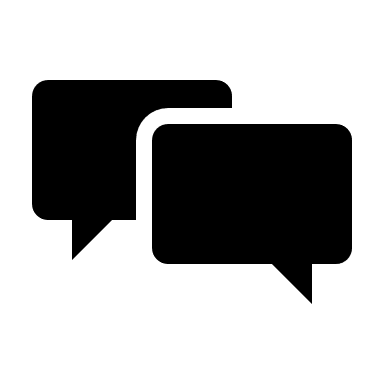 Is the approach to the indirect comparison sufficiently robust for decision making?
Abbreviations: MAIC, matching-adjusted indirect comparison; NMA, network meta-analysis; RET, rearranged during transfection; OS, overall survival; PFS, progression-free survival.
CONFIDENTIAL
Indirect comparisons – summary of results
Table 1: Comparison of estimated treatment effects for selpercatinib across different approaches
Abbreviations: CI, confidence interval; CrI, credible interval; MAIC, matching-adjusted indirect comparison; NMA, network meta-analysis; ORR, objective response rate; OS, overall survival; PFS, progression-free survival.
[Speaker Notes: Source: EAG report, Tables 13-17]
Selpercatinib for previously treated RET fusion-positive advanced non-small-cell lung cancer
Background and key issues
 Clinical effectiveness
 Modelling and cost effectiveness
 Other considerations 
 Summary
Company’s model overview
A three-state partitioned survival model
Model consistent with TA760:
Adults with previously treated advanced RET fusion-positive NSCLC
A lifetime horizon of 25 years
1 week cycle length (no half-cycle correction)
NHS and Personal Social Services (PSS) perspective
An annual discount rate of 3.5% for costs and benefits
Sources of efficacy data (OS & PFS) in the model:
Selpercatinib – LIBRETTO-001
Docetaxel – pseudo-control arm (treated as a randomised arm in the LIBRETTO trial)
Nintedanib + docetaxel – OS & PFS HRs from NMA were applied to the docetaxel OS and PFS estimates

Model addresses two issues arising from TA760: 
Cost data now based on LIBRETTO-001 time to treatment discontinuation (TTD) data rather than PFS data
Utility value for progressed disease aligned with committee preference of 0.628
Figure 1: Model structure
Progression-free
Death
Progressed disease
Abbreviations: HR, hazard ratio; NMA, network meta-analysis; NSCLC, non-small-cell lung cancer; OS, overall survival; PFS, progression-free survival; RET, rearranged during transfection; TTD, time to treatment discontinuation.
Key issue 2: Choice of approach to model overall and progression-free survival (1/2)
Company
Table 1: Company’s selected survival models and rationale
Abbreviations: AIC, Akaike Information Criterion; BIC, Bayesian Information Criterion; OS, overall survival; PFS, progression-free survival.
CONFIDENTIAL
Key issue 2: Choice of approach to model overall and progression-free survival (2/2)
Figure 1: Selpercatinib, docetaxel and nintedanib+docetaxel PFS; company and EAG base cases
EAG comments
OS
Satisfied with company approach
PFS
Company approach to distribution selection was subjective and open to bias 
Company had concluded that proportional hazards assumption held for selpercatinib vs pseudo-control docetaxel for PFS, but then chose to use separate distributions
This is technically incorrect – EAG modelled PFS as a combined data set with docetaxel as a reference arm and selpercatinib as a covariate
EAG prefers the spline 1-knot curve as this has a better visual fit to the selpercatinib Kaplan–Meier data
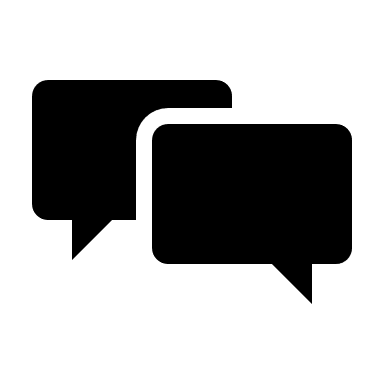 What is the preferred approach to modelling OS and PFS?
Abbreviations: K-M, Kaplan–Meier; OS, overall survival; PFS, progression-free survival.
[Speaker Notes: Source: EAG report Figure 2]
CONFIDENTIAL
Key issue 3: Selpercatinib treatment continues for as long as people continue to benefit
Company
Used time to treatment discontinuation (TTD) data from LIBRETTO-001 to estimate selpercatinib tx costs:
***% of people at 10 years are on treatment, ***% of people at 20 years are on treatment
EAG comments
Based on clinical advice to the EAG, this approach may overestimate costs as it is unlikely that patients will receive continuous treatment over the modelled lifetime whilst they receive a benefit
Some clinicians may discuss discontinuing selpercatinib treatment with patients after an extended period of being progression free. It is also common for treatment to continue for a further 3 months until progression can be confirmed by a further CT scan
A substantial proportion of people in LIBRETTO-001 were treated with selpercatinib beyond progression and mean time on treatment after progression was substantially longer than 3 months 
EAG provided a scenario where treatment is stopped at 10 years, however this does not include any potential impact on benefits
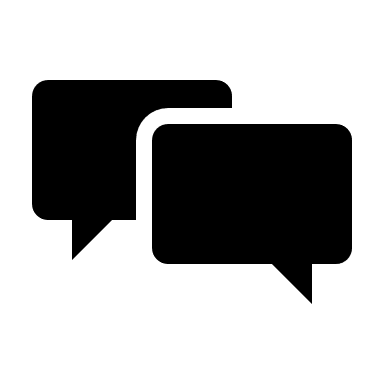 NICE TA760:
Clinical expert: people would continue using selpercatinib for as long as it was beneficial
Are people likely to remain on selpercatinib for lifetime whilst they receive benefit?Do clinical and patient experts consider a stopping rule appropriate and implementable?
Should costs be capped at 10 years?
Key issue 4: Severity modifier
Company
Table 1: QALY weightings for severity, NICE health technology evaluations: the manual
Calculated proportional shortfall for both comparators was between 0.85 and 0.95
This translates to a modifier of 1.2
However, company believes a modifier of 1.7 should apply as there is considerable unmet need and end-of-life criteria met in TA760
Table 2: Company’s QALY shortfall analysis
EAG comments
Agrees with calculated modifier of 1.2
NICE tech team
The 2022 methods update should apply to this topic, QALY weighting should be based on severity rather than previous end-of-life criteria
QALY weightings are applied based on absolute and proportional shortfall
Abbreviations: QALY, quality-adjusted life year.
[Speaker Notes: Source: Company submission, Table 63]
CONFIDENTIAL
Other issues – selpercatinib starting dose
Table 1: Selpercatinib starting dose distribution
EAG
The company model baseline distribution of selpercatinib doses does not match the LIBRETTO-001 IAS population – it is unclear how this has been calculated
This means that the dose used in the model is different to the one underpinning trial outcomes
The EAG has adjusted the distribution in the model to match LIBRETTO-001
This has a minor impact on the acquisition costs for selpercatinib and the ICER
Since selpercatinib tablets are available as 40mg and 80mg capsules, the EAG has rounded up the doses reported in the LIBRETTO-001 CSR to align with the next dose level that requires whole tablets.
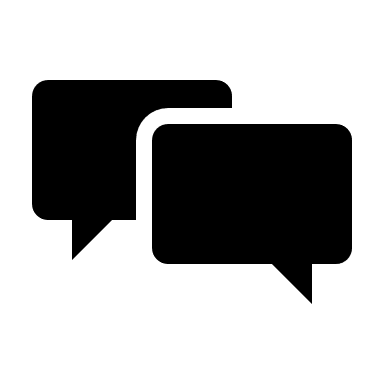 Summary of product characteristics:
Recommended dose based on body weight:
Less than 50 kg: 120 mg twice daily.
50 kg or greater: 160 mg twice daily. 
Management of some adverse reactions may require dose interruption and/or dose reduction.
What is the appropriate starting dose distribution for selpercatinib?
Abbreviations: CSR, clinical study report; IAS, integrated analysis set, ICER, incremental cost effectiveness ratio.
[Speaker Notes: Source: EAG report, Table 32 - corrected]
CONFIDENTIAL
Summary of company and EAG base case assumptions
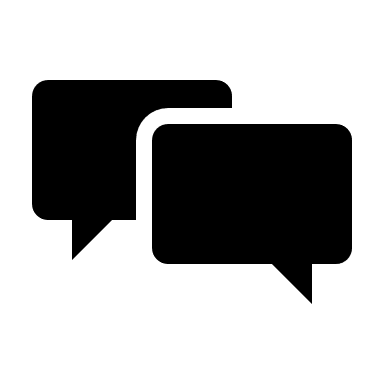 EAG also corrected several errors identified in company’s model
Within the given model structure, which uncertainties was the EAG able to fully explore?
Abbreviations: IAS, integrated analysis set; OS, overall survival; PD, progressed disease; PF, progression free; PFS, progression-free survival; TTD, time to treatment discontinuation.
Cost-effectiveness results
All ICERs are reported in PART 2 slides 
because they include confidential 
discounts for other treatments in the pathway

EAG and company base case both above cost-effectiveness threshold
Selpercatinib for previously treated RET fusion-positive advanced non-small-cell lung cancer
Background and key issues
 Clinical effectiveness
 Modelling and cost effectiveness
 Other considerations 
 Summary
Other considerations
Equalities issues
XXX
Uncaptured benefits stated in company submission:
If recommended, selpercatinib will continue to be the only RET inhibitor available for this population
People with this condition experience anxiety and depression because of the impact of diagnosis, the impact of treatment and the predicted course of the disease
The availability of a treatment specifically targeted to the oncogenic driver of the condition offers hope to patients and their families
Selpercatinib is associated with a tolerable safety profile unlike current clinical management
Selpercatinib can be administered orally at home – current alternatives require IV infusion in hospital
Committee conclusion TA760 – the model structure should have been able to capture the benefits and costs of selpercatinib in terms of health-related quality of life and QALYs gained. [The committee] had not been presented with evidence of any additional benefits that were not captured in the measurement of QALYs
Abbreviations: QALY, quality-adjusted life year; RET, rearranged during transfection.
Selpercatinib for previously treated RET fusion-positive advanced non-small-cell lung cancer
Background and key issues
 Clinical effectiveness
 Modelling and cost effectiveness
 Other considerations 
 Summary
Issues
Abbreviations: ICER, incremental cost-effectiveness ratio.Notes: *EAG - small impact however model structure is inflexible.
Appendix
CONFIDENTIAL
Indirect comparisons – docetaxel pseudo-control arm, patient characteristics before and after matching
Return to main deck
Table 1: Summary of patient characteristics before and after matching
Abbreviations: ECOG PS, Eastern Cooperative Oncology Group performance status; PSM, propensity score matching.
Notes: a The analysis followed greedy matching algorithm; b Race: ‘Other’ includes non-white, non-Asian and unknown
[Speaker Notes: Source: EAG report, Table 12]